Slovensko
Verunka Benadová 4.A
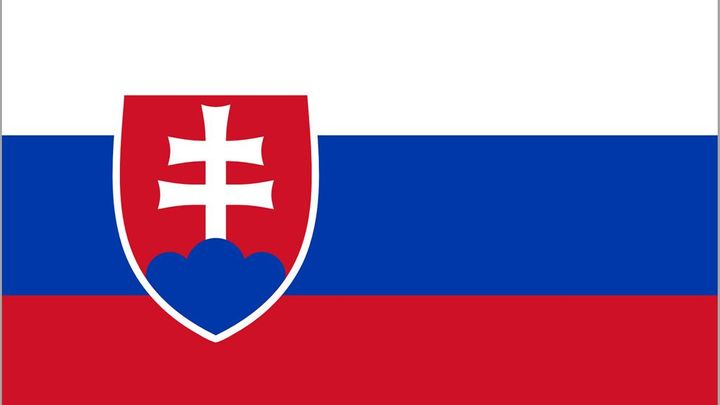 Hlavní město Slovenska
Je Bratislava
Symbolem Bratislavy je Bratislavský hrad se čtyřmi věžemi v rozích a nádvořím uprostřed
Rozkládá se na obou březích Dunaje(řeky)
Počet obyvatel : 429 564

                  znak
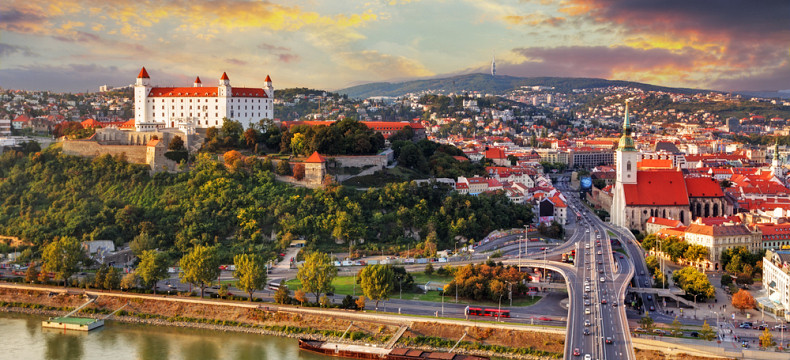 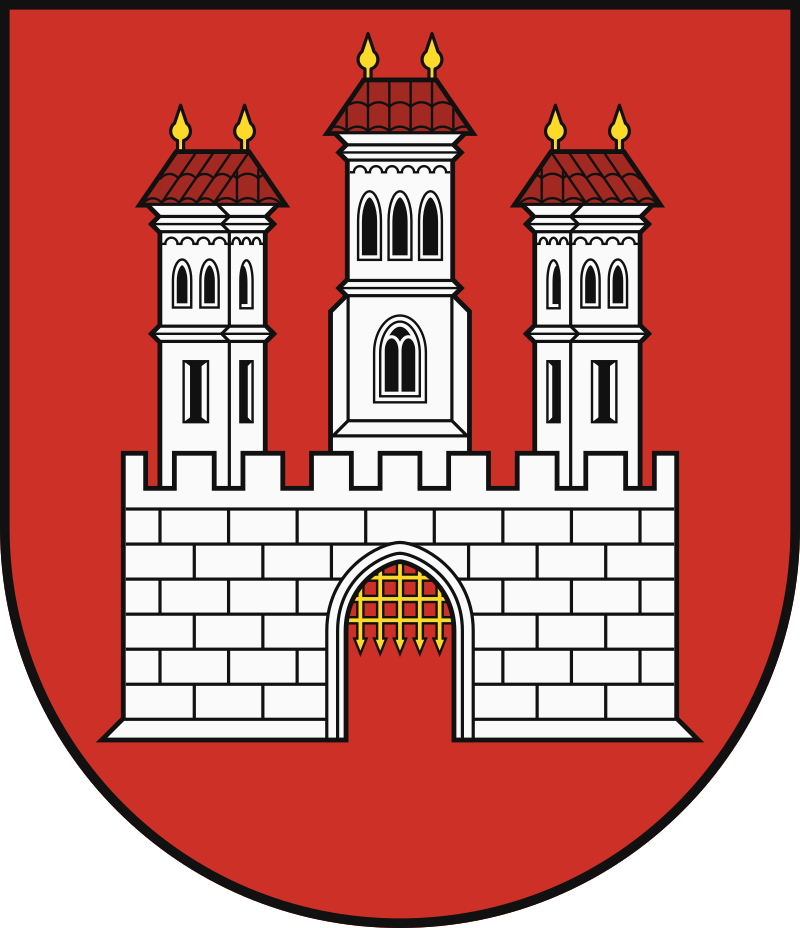 PREZIDENT Slovenska
Prezident Slovenské republiky je hlavou Slovenské republiky
Jméno: Zuzana Čaputová
Nastoupila od roku 15. června 2019
Narození : 21.června 1973 v Bratislavě v Československu

              Její podpis                                                                                                             Znak prezidenta
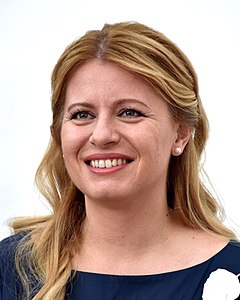 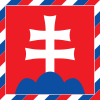 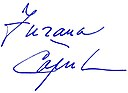 Mapa Slovenska s kraji
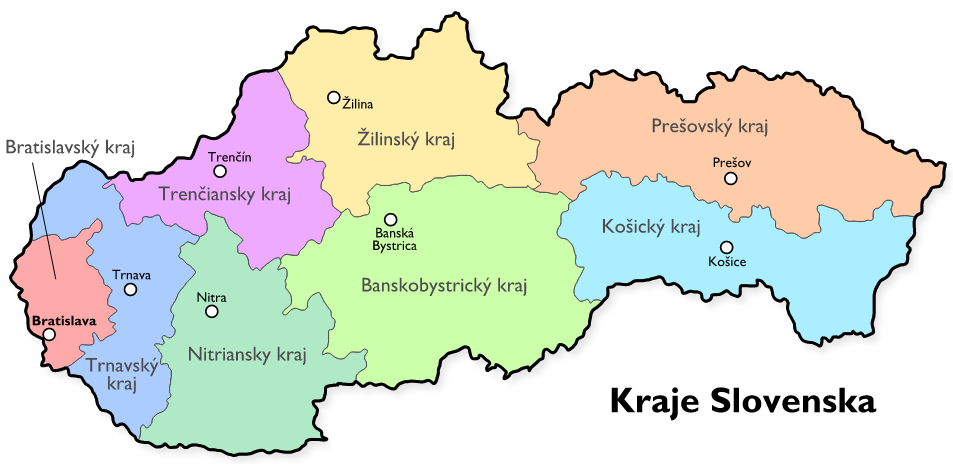 Slovenská kuchyně
Nejtradičnější polévkou na Slovensku je kapustnica
- vyrábí se z :kysaného zelí, uzeného masa, sušených hub, sušených švestek, klobásy a zahuštěná trochou mouky a kysané smetany
Nejtypičtější specialitou jsou brynzové halušky se smaženou slaninou
Nejznámějšími sýry jsou: bryndza, oštiepok, korbáčik, parenica, koliba
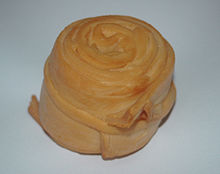 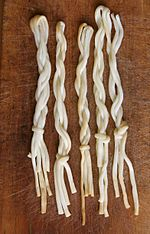 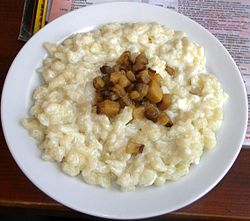 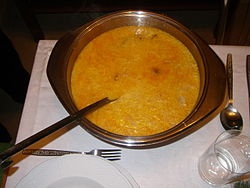 Děkuji za pozornost
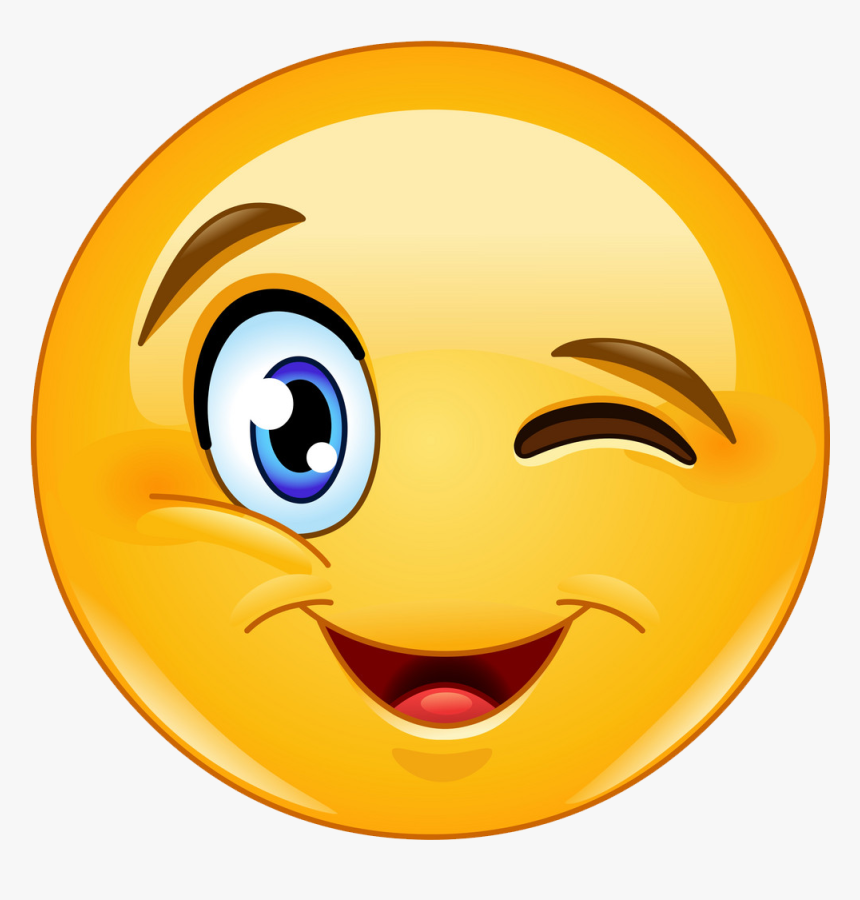